Analýza hlavních komponent jako příklad mnohorozměrné techniky. Standardizace a transformace dat.
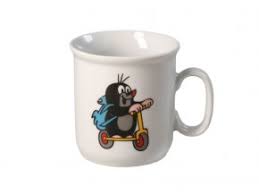 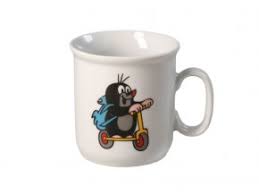 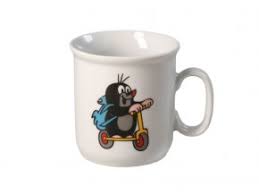 kopřiva
pampeliška
kopřiva
pampeliška
kopřiva
pampeliška
kopřiva
pampeliška
kopřiva
pampeliška
kopřiva
1. ordinační osa
pampeliška
kopřiva
1. ordinační osa - % vysvětlené variability danou osou
pampeliška
kopřiva
1. ordinační osa - % vysvětlené variability danou osou
2. Ordinační osa – nezávislá (kolmá) na 1. osu. Vysvětluje maximum ze zbylé variability dat.
pampeliška
kopřiva
1. ordinační osa - % vysvětlené variability danou osou
2. Ordinační osa – nezávislá (kolmá) na 1. osu. Vysvětluje maximum ze zbylé variability dat.
Počet ordinačních os = počet závislých proměnných (či vzorků-1 pokud méně)
pampeliška
PCA - Principal component analysis - analýza hlavních komponent 
Nepřímá lineární analýza
kopřiva
1.osa                         2.osa
0.95                             0.05
0.55                             0.45
pampeliška
Sample (site) scores
kopřiva
Korelace proměnné s danou osou
Sample scores 1
Biplot
pampeliška
kopřiva
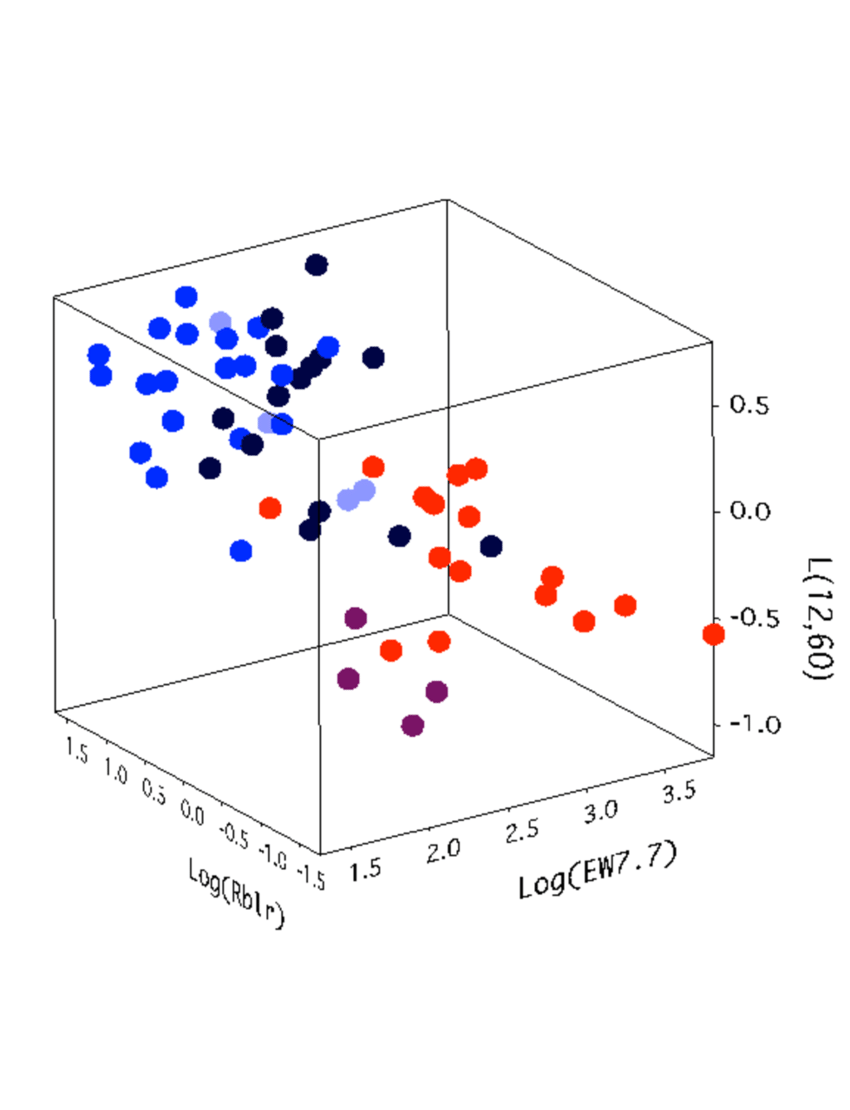 rákos
kopřiva
pampeliška
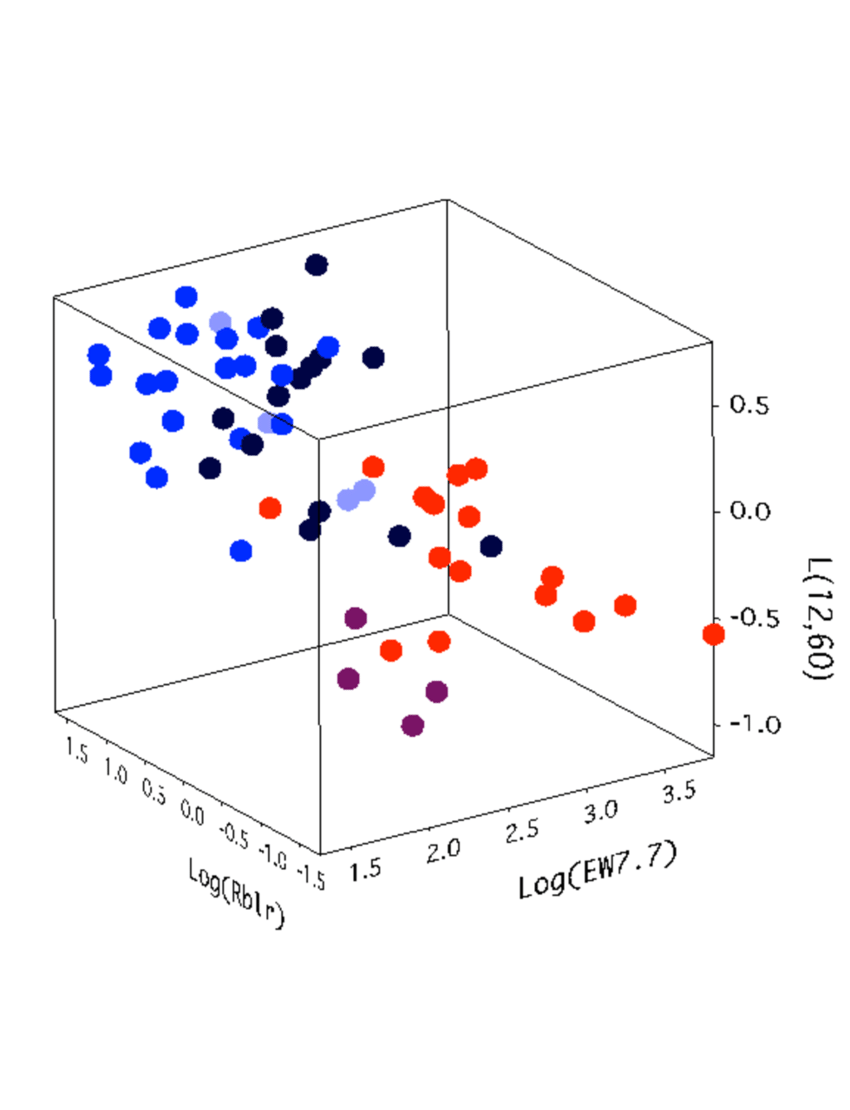 1.osa                         2.osa                        3.osa  
0.95                             0.05
0.55                             0.45   
0.45                            0.35                          0.20
rákos
kopřiva
pampeliška
Počet ordinačních os = počet závislých proměnných (či vzorků-1 pokud méně)
400 druhů – 400 ordinačních os
Kolik ? Je hodně?
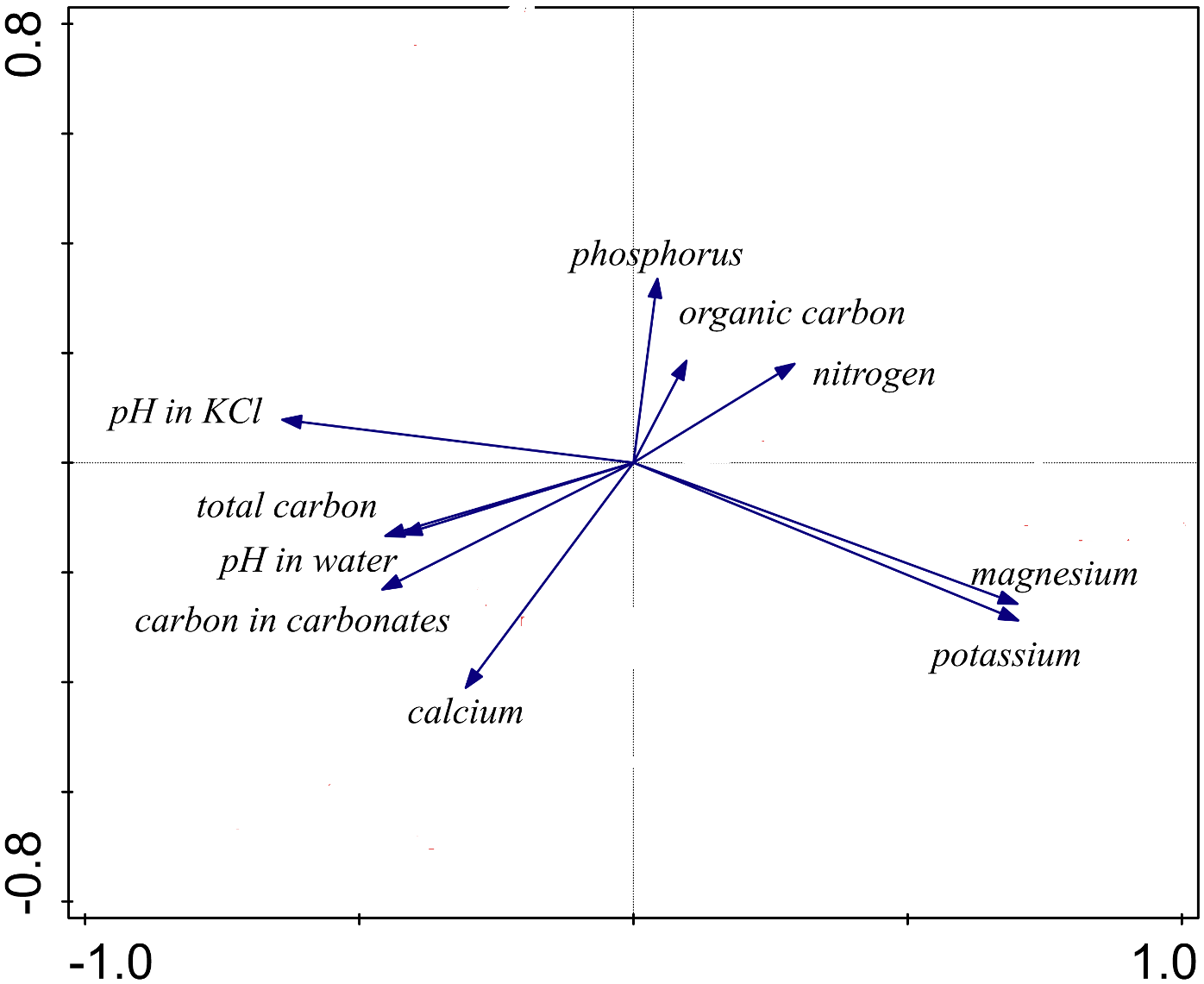 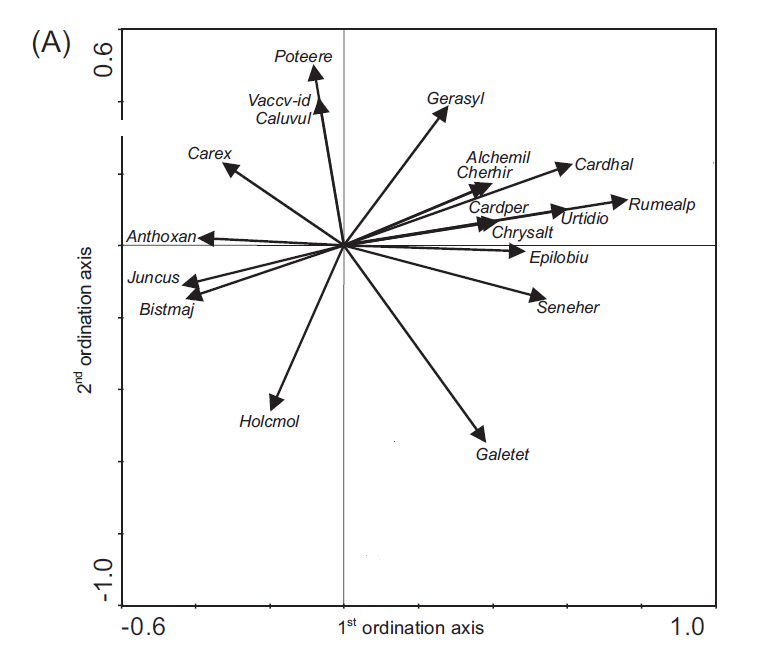 Standardisace po stanovištích
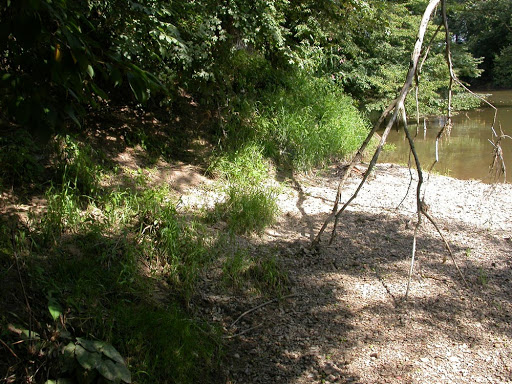 Vliv pískových náplavů na vegetaci
Standardisace po stanovištích
Biplot
pampeliška
kopřiva
Standardisace po stanovištích
Biplot
pampeliška
kopřiva
Standardisace proměnných
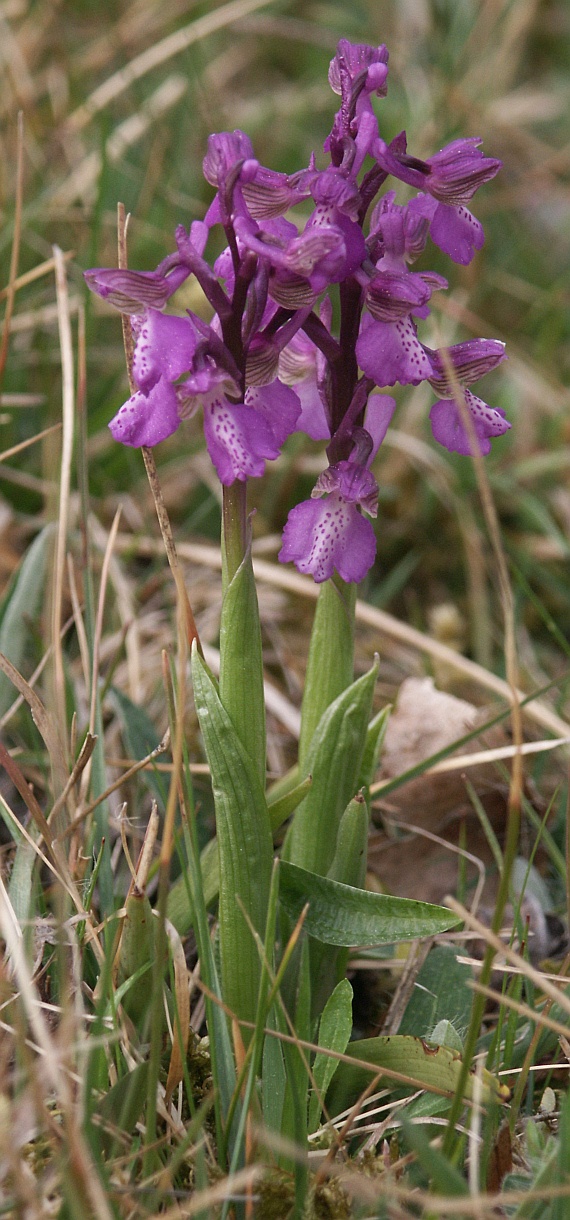 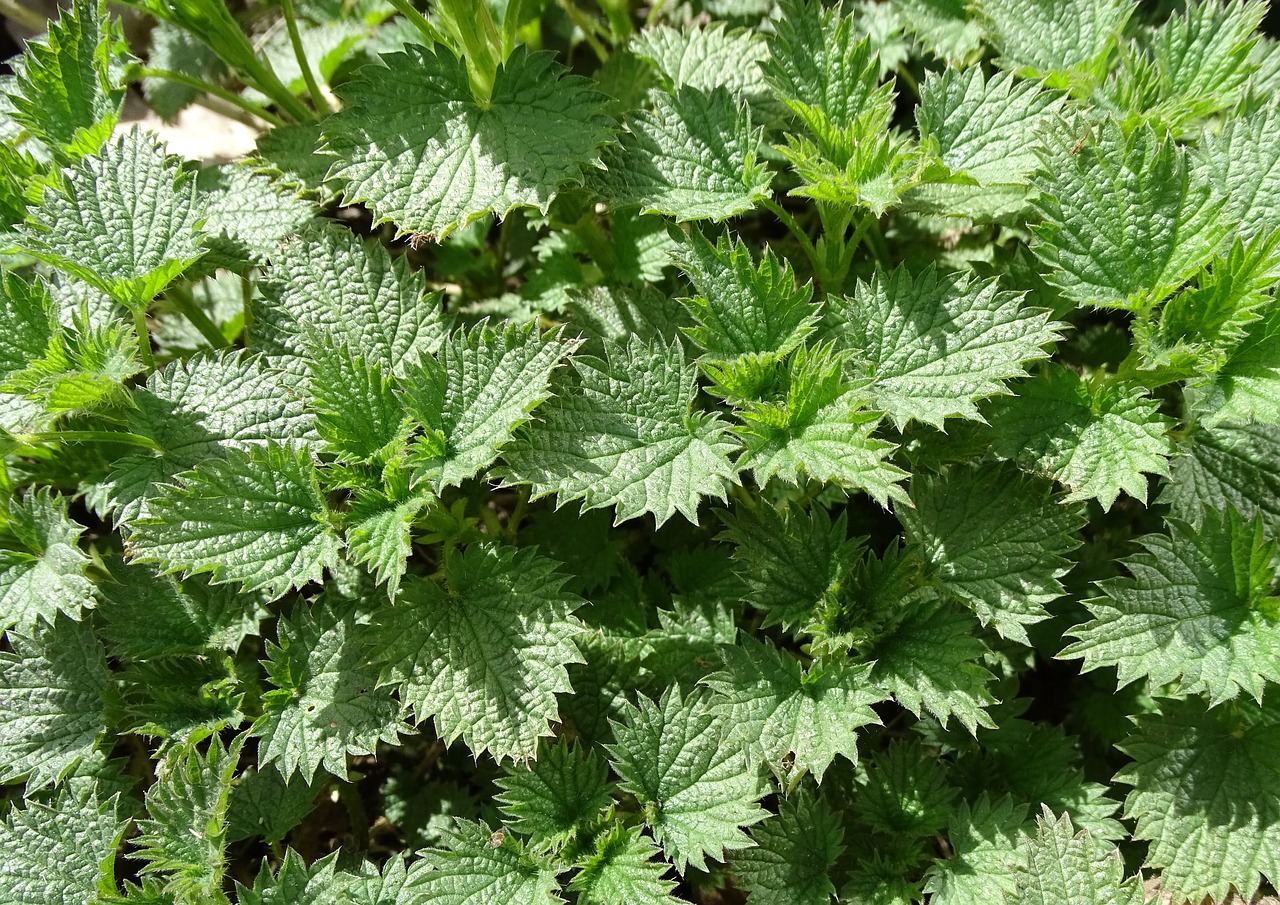 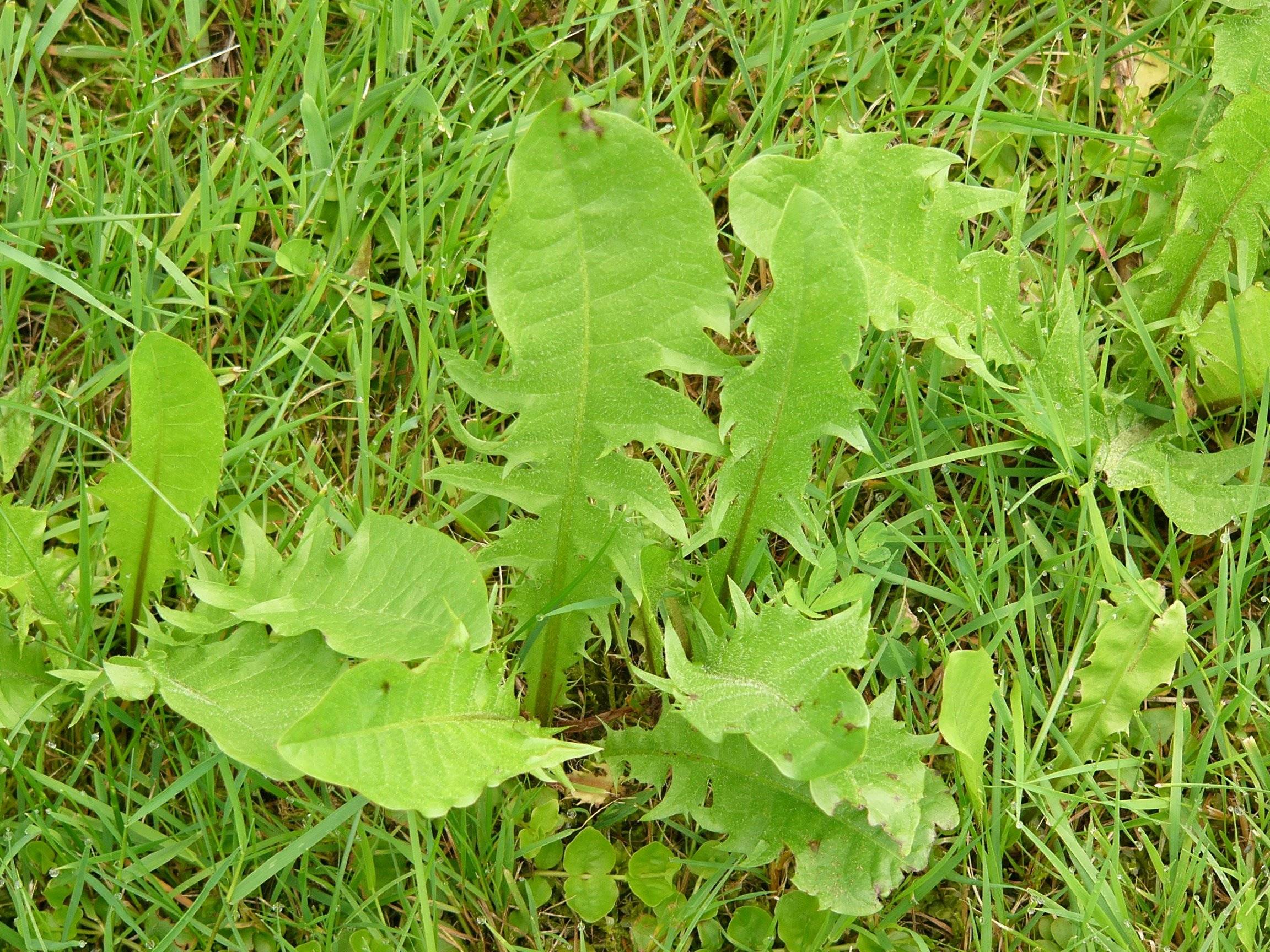 Standardisace proměnných
Standardisace proměnných
Standardisace proměnných
Vždy pokud mají závislé různé jednotky – půdní chemie
Transformace dat
Bez transformace
Nová hodnota
Původní hodnota
Transformace dat
Bez transformace
Nová hodnota
Odmocnina (sqrt)
Původní hodnota
Transformace dat
Bez transformace
Nová hodnota
Odmocnina (sqrt)
Logaritmus
Původní hodnota
Biplot
Interpretace os
pampeliška
kopřiva
Korelace os s měřenými daty o prostředí
Úživnost
Sample score 1
Podmínky PCA: linearita závislosti mezi závislými proměnnými
Chybějící hodnoty v mnohorozměrné analýze.
Obecně pracovat nelze, objekty (nebo proměnné) s chybějícími hodnotami je třeba vyloučit.
Chybějící hodnoty v mnohorozměrné analýze.
Obecně pracovat nelze, objekty (nebo proměnné) s chybějícími hodnotami je třeba vyloučit. 

Alternativa: imputace dat (např. průměry sloupců, ale lze i mnohem rafinovaněji).